Objectives Overview
2
Discovering Computers 2012: Chapter 8
See Page 397 
for Detailed Objectives
System Software
System software consists of the programs that control or maintain the operations of the computer and its devices
3
Discovering Computers 2012: Chapter 8
Page 398
Operating Systems
An operating system (OS) is a set of programs containing instructions that work together to coordinate all the activities among computer hardware resources
4
Discovering Computers 2012: Chapter 8
Pages 398 - 399
Operating Systems
5
Discovering Computers 2012: Chapter 8
Pages 398 – 399 
Figure 8-1
Operating System Functions
The process of starting or restarting a computer is called booting
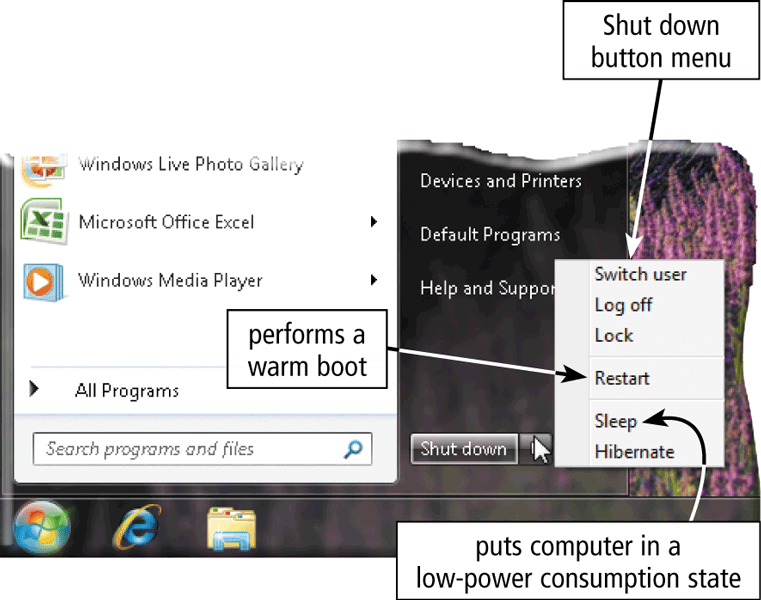 6
Discovering Computers 2012: Chapter 8
Page 400 
Figure 8-2
7
Discovering Computers 2012: Chapter 8
Page 401 
Figure 8-3
Operating System Functions
8
Discovering Computers 2012: Chapter 8
Page 402
Operating System Functions
An operating system includes various shut down options
9
Discovering Computers 2012: Chapter 8
Page 402
Operating System Functions
A user interface controls how you enter data and instructions and how information is displayed on the screen
With a graphical user interface (GUI), you interact with menus and visual images
10
Pages 402 – 403 
Figure 8-4
Discovering Computers 2012: Chapter 8
Operating System Functions
With a command-line interface, a user uses the keyboard to enter data and instructions
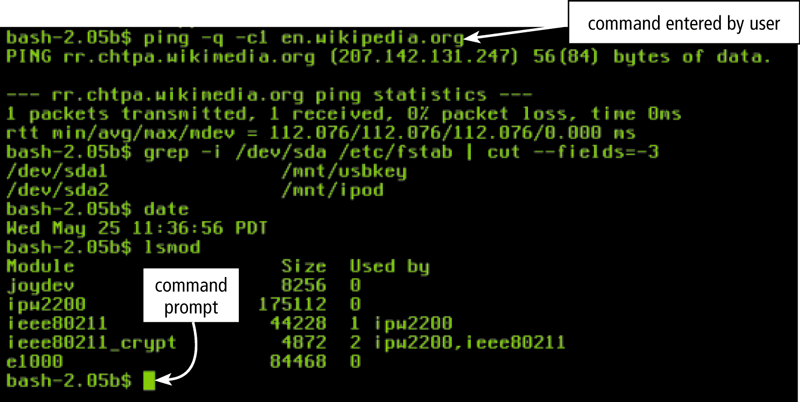 11
Discovering Computers 2012: Chapter 8
Page 403 
Figure 8-5
Operating System Functions
How an operating system handles programs directly affects your productivity
12
Discovering Computers 2012: Chapter 8
Pages 404 - 405
13
Discovering Computers 2012: Chapter 8
Page 404 
Figure 8-6
Operating System Functions
Memory management optimizes the use of RAM
Virtual memory is a portion of a storage medium functioning as additional RAM
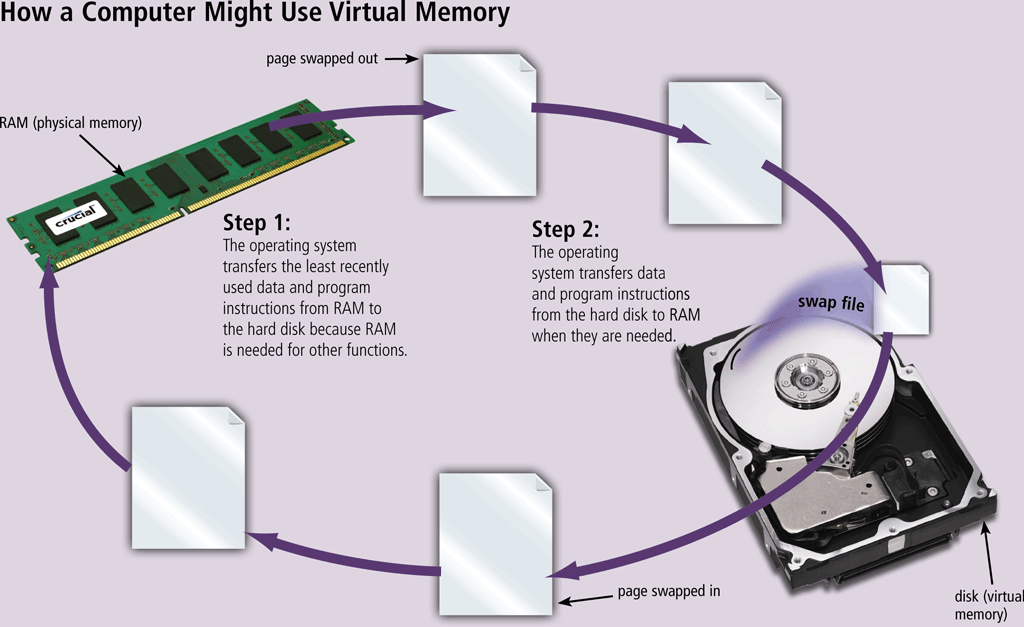 14
Discovering Computers 2012: Chapter 8
Page 406 
Figure 8-8
Operating System Functions
The operating system determines the order in which tasks are processed
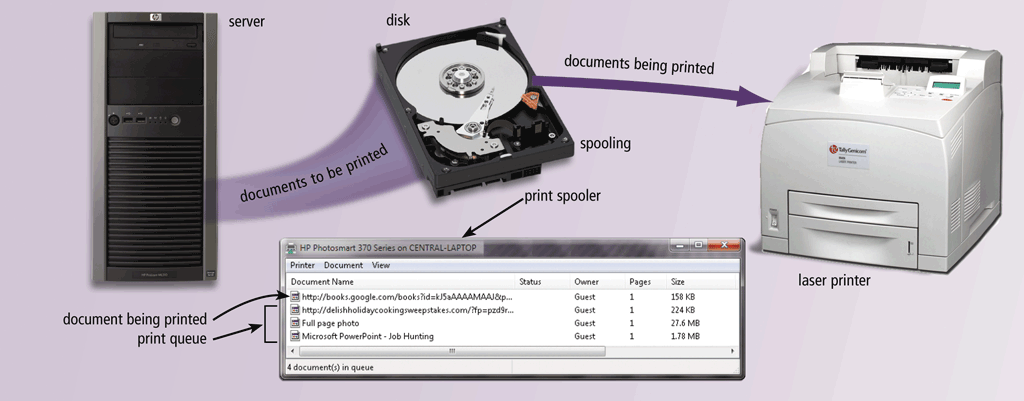 15
Discovering Computers 2012: Chapter 8
Page 407 
Figure 8-9
Operating System Functions
16
Discovering Computers 2012: Chapter 8
Page 408
Operating System Functions
Operating systems typically provide a means to establish Internet connections
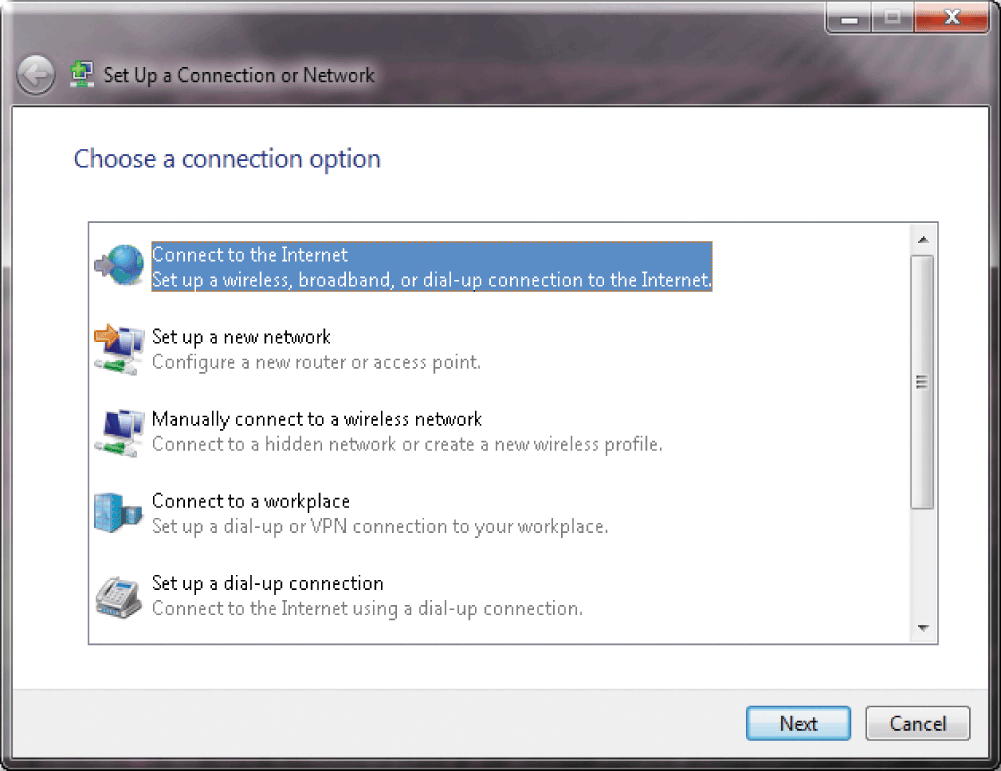 17
Discovering Computers 2012: Chapter 8
Page 408 
Figure 8-10
Operating System Functions
A performance monitor is a program that assesses and reports information about various computer resources and devices
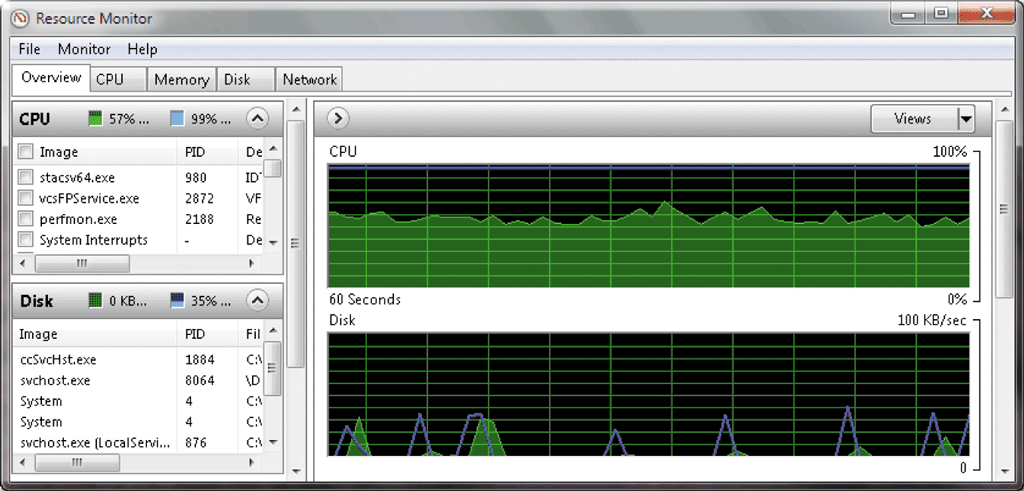 18
Discovering Computers 2012: Chapter 8
Pages 408 – 409 
Figure 8-11
Operating System Functions
Operating systems often provide users with the capability of:
19
Discovering Computers 2012: Chapter 8
Page 409
Operating System Functions
Automatic update automatically provides updates to the program
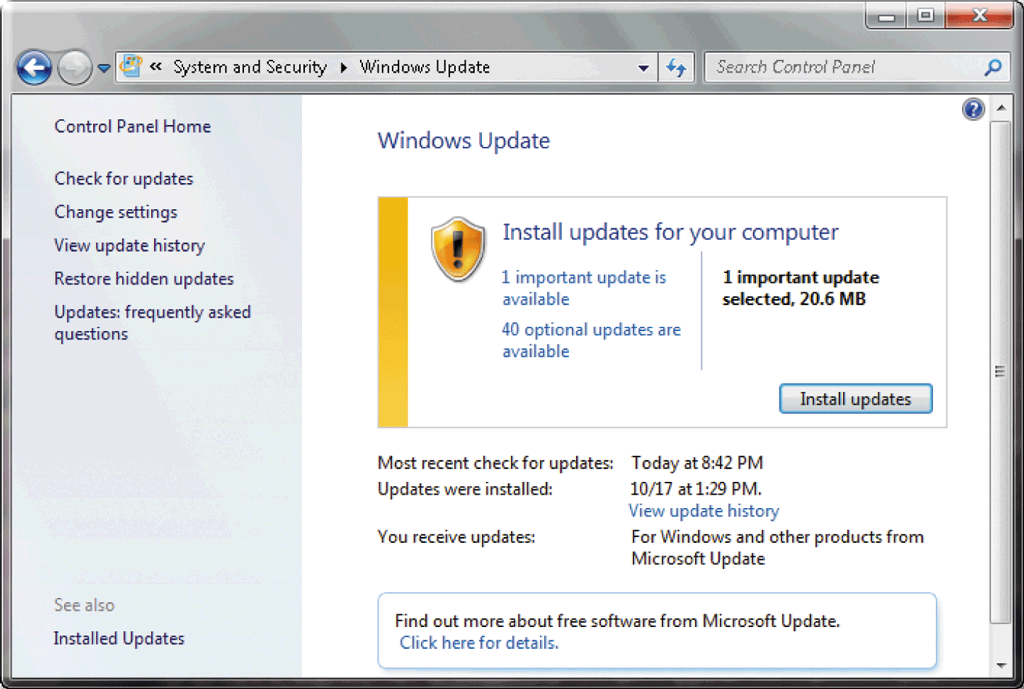 20
Discovering Computers 2012: Chapter 8
Page 409 
Figure 8-12
Operating System Functions
Some operating systems are designed to work with a server on a network
A server operating system organizes and coordinates how multiple users access and share resources on a network
A network administrator uses the server operating system to:
Add and remove users, computers, and other devices
Install software and administer network security
21
Page 410
Discovering Computers 2012: Chapter 8
Operating System Functions
Each user has a user account
A user name, or user ID, identifies a specific user
A password is a private combination of characters associated with the user name
22
Page 410 
Figure 8-13
Discovering Computers 2012: Chapter 8
23
Discovering Computers 2012: Chapter 8
Page 412 
Figure 8-14
Stand-Alone Operating Systems
A stand-alone operating system is a complete operating system that works on a desktop computer, notebook computer, or mobile computing device
24
Discovering Computers 2012: Chapter 8
Page 412
Stand-Alone Operating Systems
Windows 7 is Microsoft’s fastest, most efficient operating system to date  and is available in multiple editions:
25
Discovering Computers 2012: Chapter 8
Pages 413 - 414
Stand-Alone Operating Systems
Windows 7 provides programs such as:
26
Discovering Computers 2012: Chapter 8
Page 414
27
Page 414 
Figures 8-16 – 8-17
Discovering Computers 2012: Chapter 8
28
Page 414 
Figures 8-16 – 8-17
Discovering Computers 2012: Chapter 8
29
Discovering Computers 2012: Chapter 8
Page 415 
Figure 8-18
Stand-Alone Operating Systems
The Macintosh operating system has set the standard for operating system ease of use
Latest version is Mac OS X
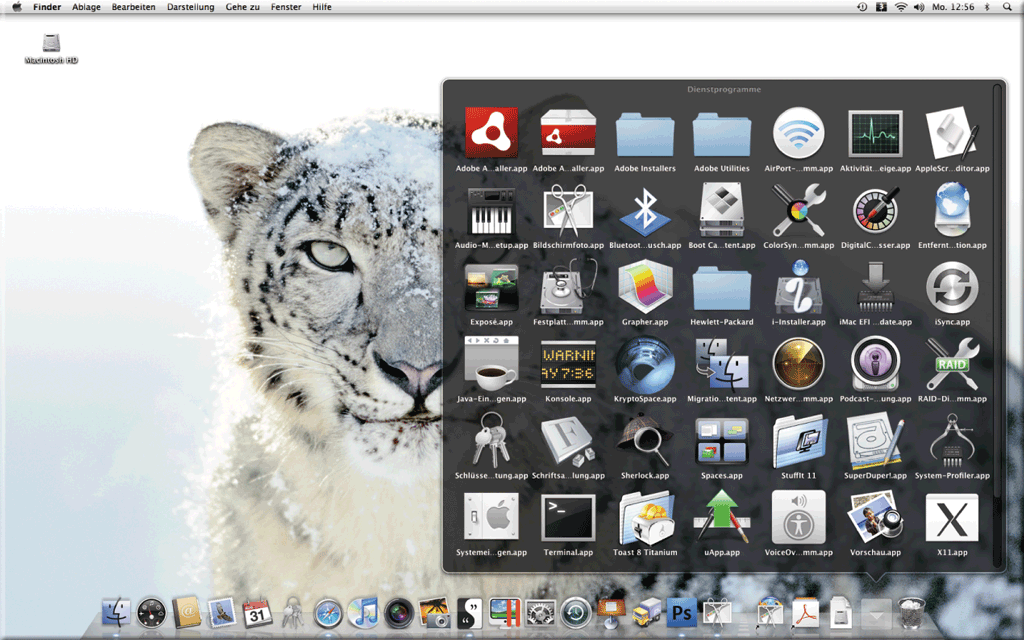 30
Discovering Computers 2012: Chapter 8
Page 415 
Figure 8-19
Stand-Alone Operating Systems
31
Discovering Computers 2012: Chapter 8
Pages 416 – 417 
Figures 8-20 – 8-21
Server Operating Systems
32
Discovering Computers 2012: Chapter 8
Pages 417 - 418
Server Operating Systems
Windows Server 2008 is an upgrade to Windows Server 2003
Part of the Windows Server 2008 family
Multiple editions
Most editions include Hyper-V, a virtualization technology
Virtualization is the practice of sharing or pooling computing resources
33
Discovering Computers 2012: Chapter 8
Pages 417 - 418
Embedded Operating Systems
An embedded operating system resides on a ROM chip on a mobile device or consumer electronic device
34
Discovering Computers 2012: Chapter 8
Pages 418 - 420
Embedded Operating Systems
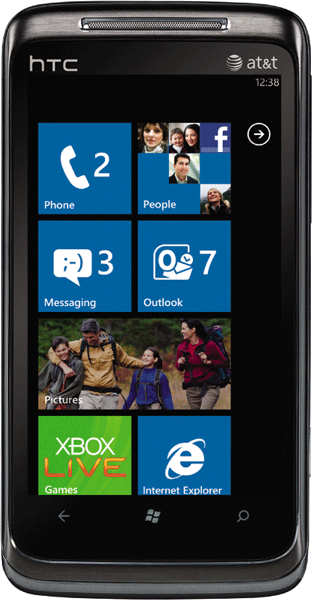 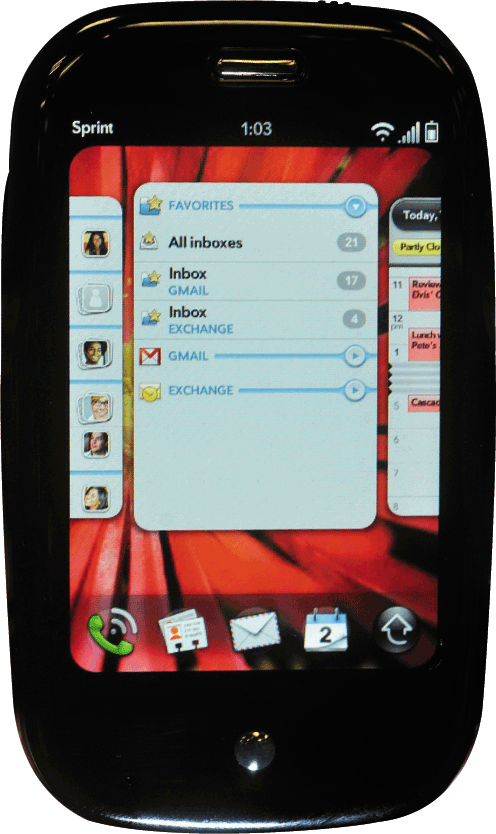 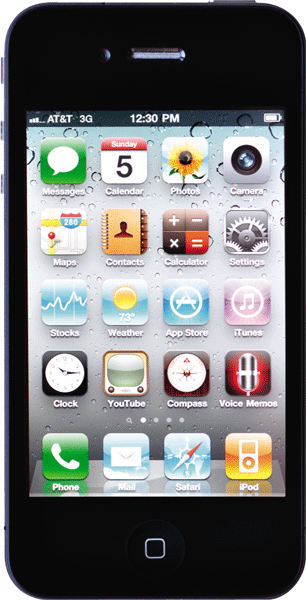 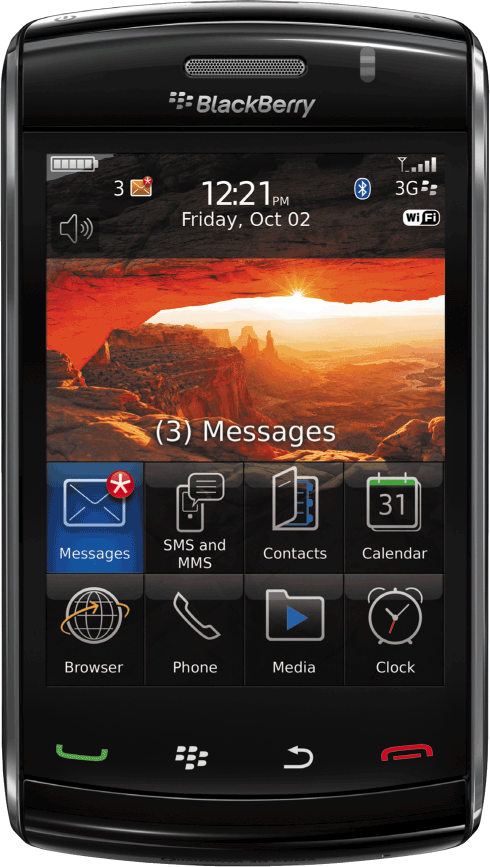 35
Discovering Computers 2012: Chapter 8
Pages 419 – 420
Figures 8-22 – 8-26
Utility Programs
A utility program is a type of system software that allows a user to perform maintenance-type tasks
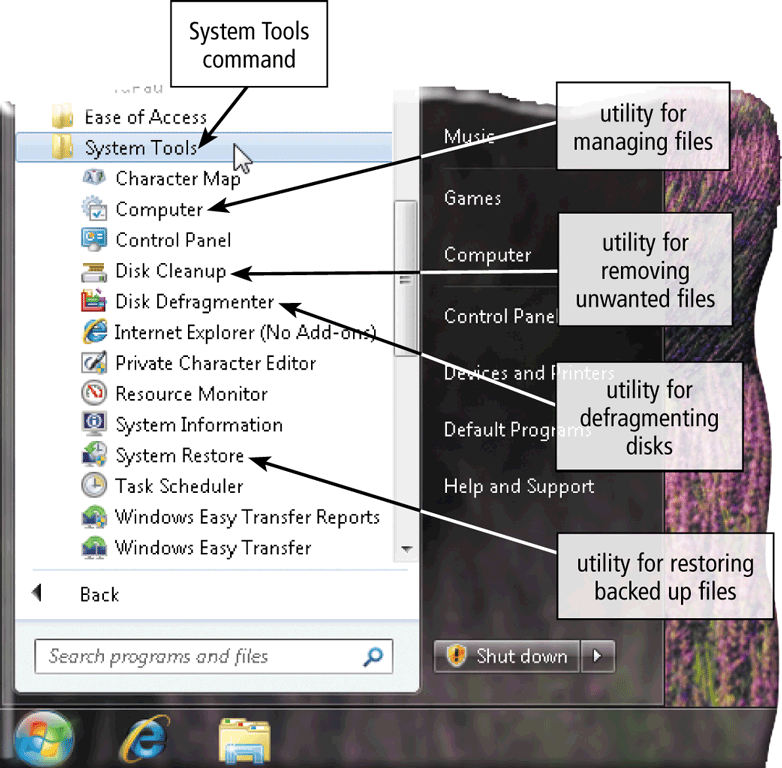 36
Discovering Computers 2012: Chapter 8
Page 421 
Figure 8-27
Utility Programs
A file manager is a utility that performs functions related to file management
Displaying a list of files
Organizing files in folders
Copying, renaming, deleting, moving, and sorting files and folders
Creating shortcuts
37
Page 422 
Figure 8-28
Discovering Computers 2012: Chapter 8
Utility Programs
A search utility is a program that attempts to locate a file on your computer based on criteria you specify
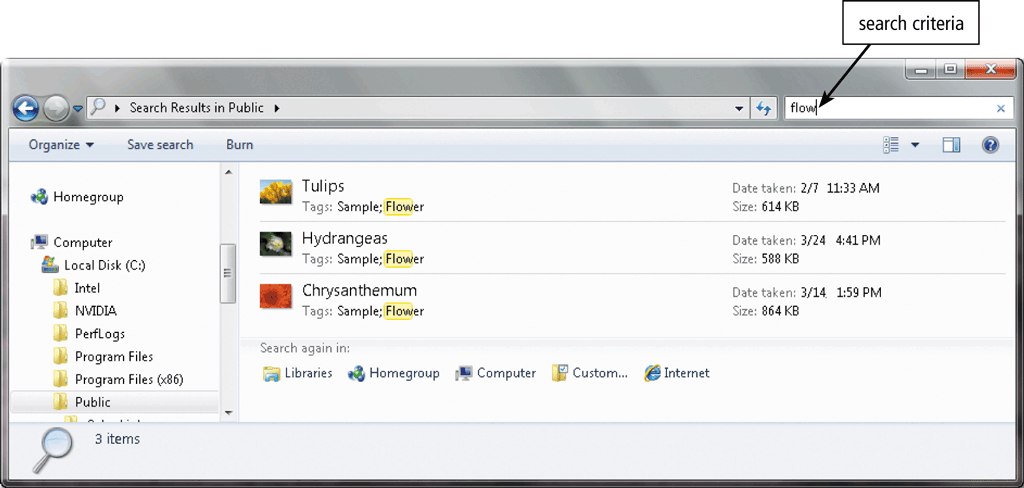 38
Discovering Computers 2012: Chapter 8
Page 422 
Figure 8-29
Utility Programs
An image viewer allows users to display, copy, and print the contents of a graphics file
An uninstaller removes a program, as well as any associated entries in the system files
39
Page 423 
Figure 8-30
Discovering Computers 2012: Chapter 8
Utility Programs
A disk cleanup utility searches for and removes unnecessary files
Downloaded programfiles
Temporary Internetfiles
Deleted files
Unused programfiles
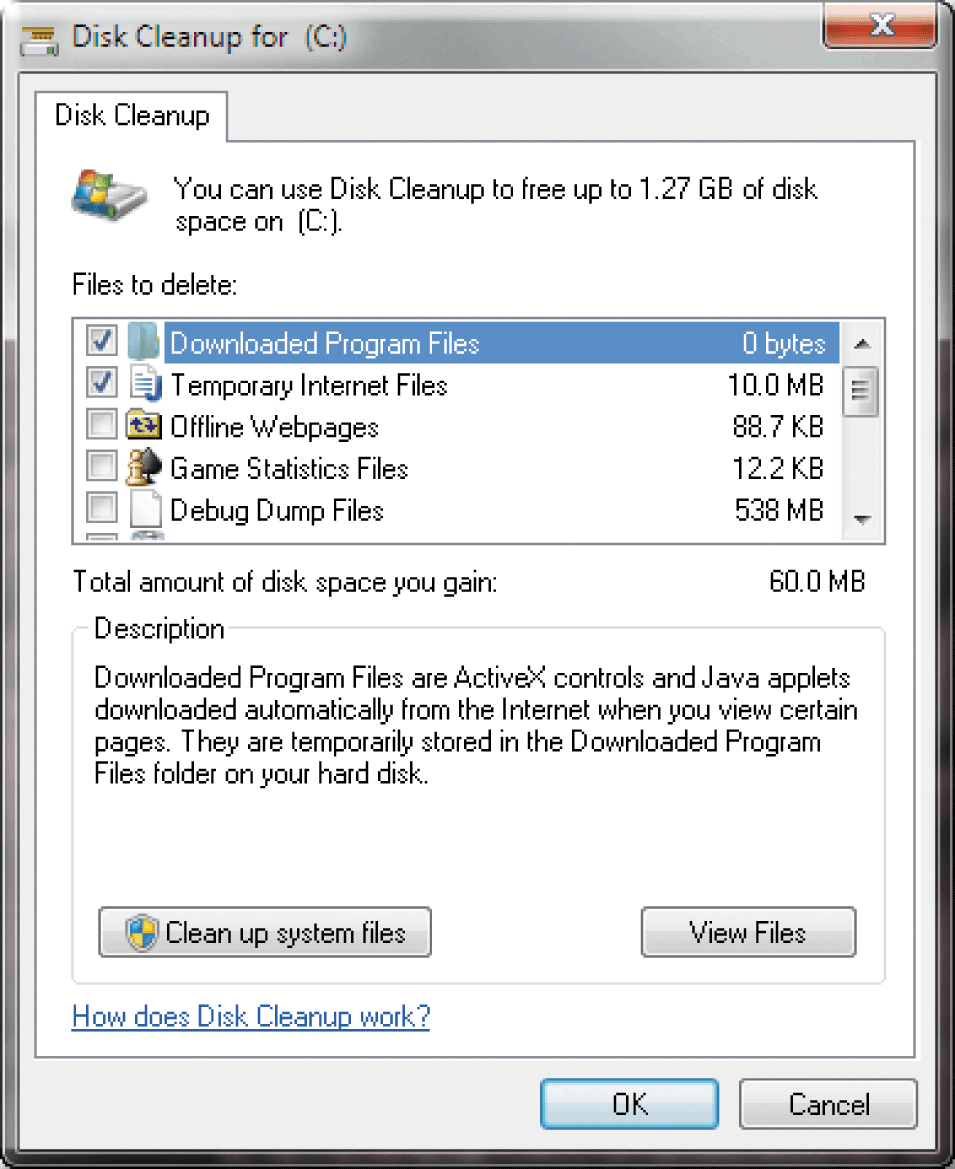 40
Discovering Computers 2012: Chapter 8
Page 423 
Figure 8-31
Utility Programs
A disk defragmenter reorganizes the files and unused space on a computer’s hard disk so that the operating system accesses data more quickly and programs run faster
Defragmenting
41
Pages 423 – 424 
Figure 8-32
Discovering Computers 2012: Chapter 8
Utility Programs
A backup utility allows users to copy files to another storage medium
A restore utility reverses the process and returns backed up files to their original form
42
Page 424 
Figure 8-33
Discovering Computers 2012: Chapter 8
Utility Programs
A screen saver causes a display device’s screen to show a moving image or blank screen if no activity occurs for a specified time
A personal firewall detects and protects a personal computer from unauthorized intrusions
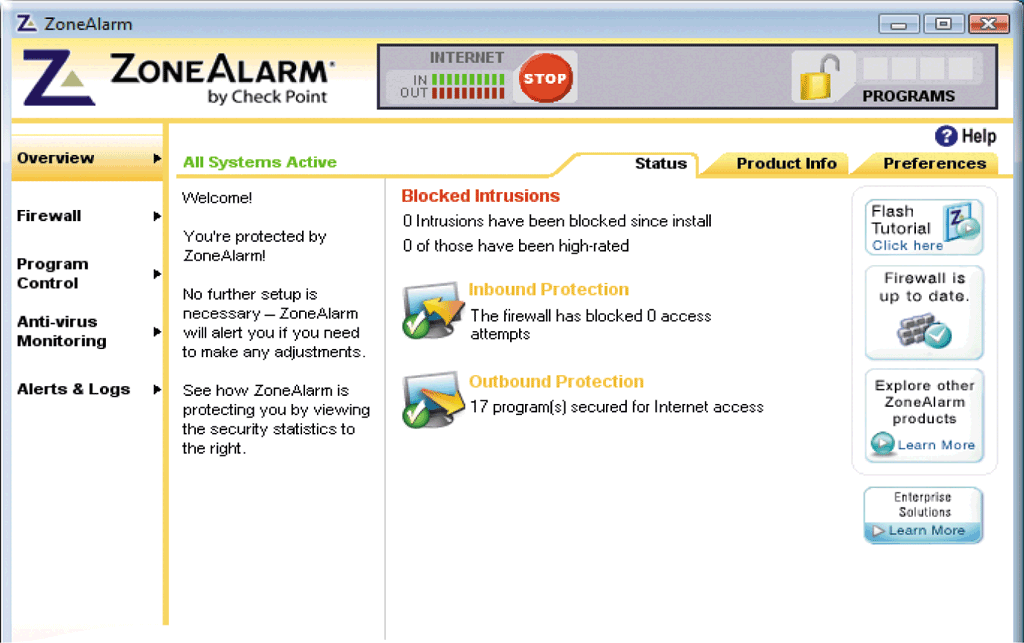 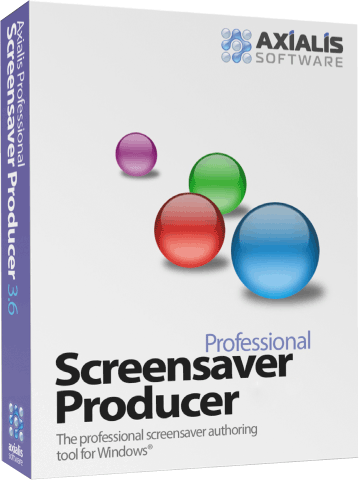 43
Page 425 
Figures 8-34 – 8-35
Discovering Computers 2012: Chapter 8
Utility Programs
44
Discovering Computers 2012: Chapter 8
Pages 425 - 426
Video: Free Online Antivirus
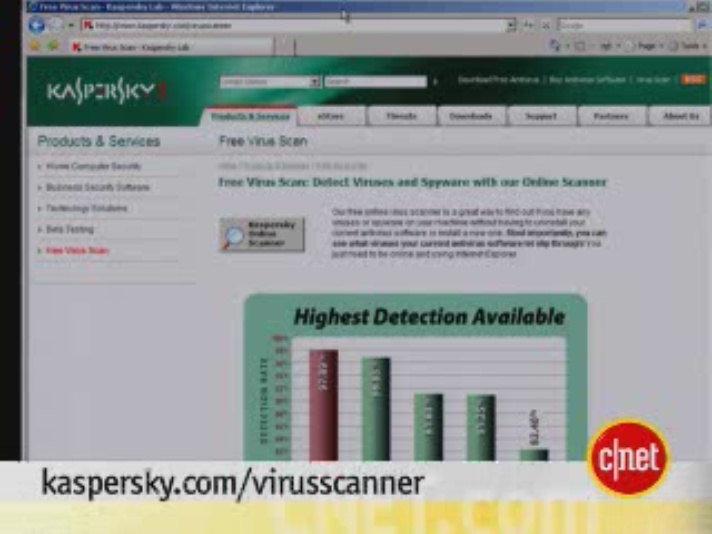 CLICK TO START
45
Discovering Computers 2012: Chapter 8
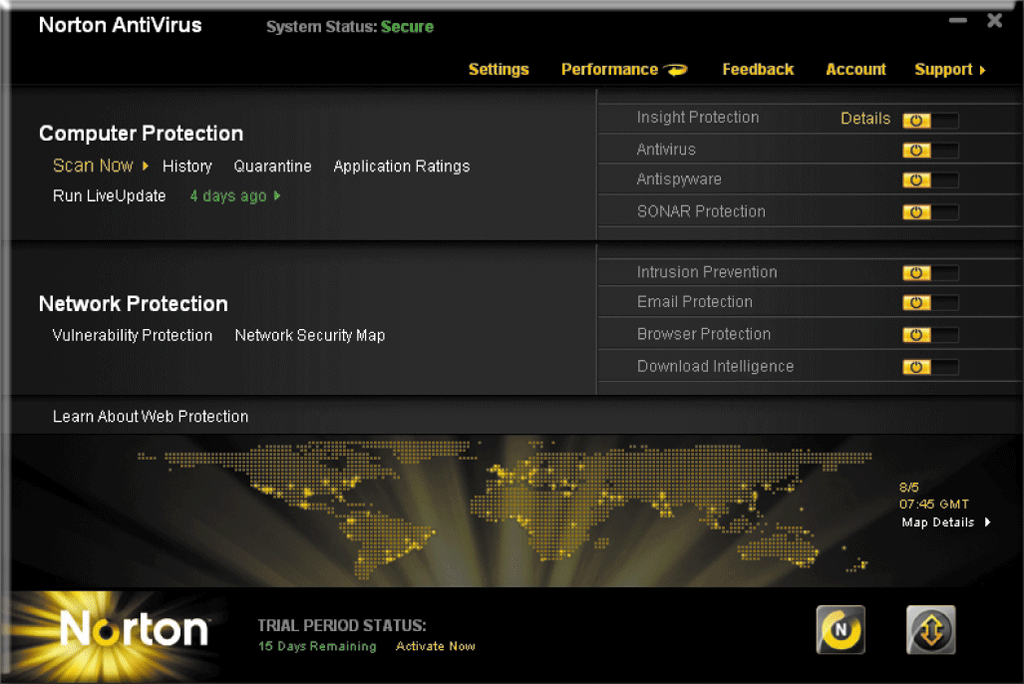 46
Discovering Computers 2012: Chapter 8
Pages 425 – 426 
Figures 8-36 – 8-37
Utility Programs
47
Discovering Computers 2012: Chapter 8
Page 426
Utility Programs
Filters are programs that remove or block certain items from being displayed
48
Discovering Computers 2012: Chapter 8
Pages 426 - 427
Utility Programs
A file compression utility shrinks the size of a file(s)
Compressing files frees up room on the storage media
Two types of compression
Lossy
Lossless
Compressed files sometimes are called zipped files
Can be uncompressed
49
Discovering Computers 2012: Chapter 8
Page 427
Utility Programs
A media player allows you to view images and animation, listen to audio, and watch video files on your computer
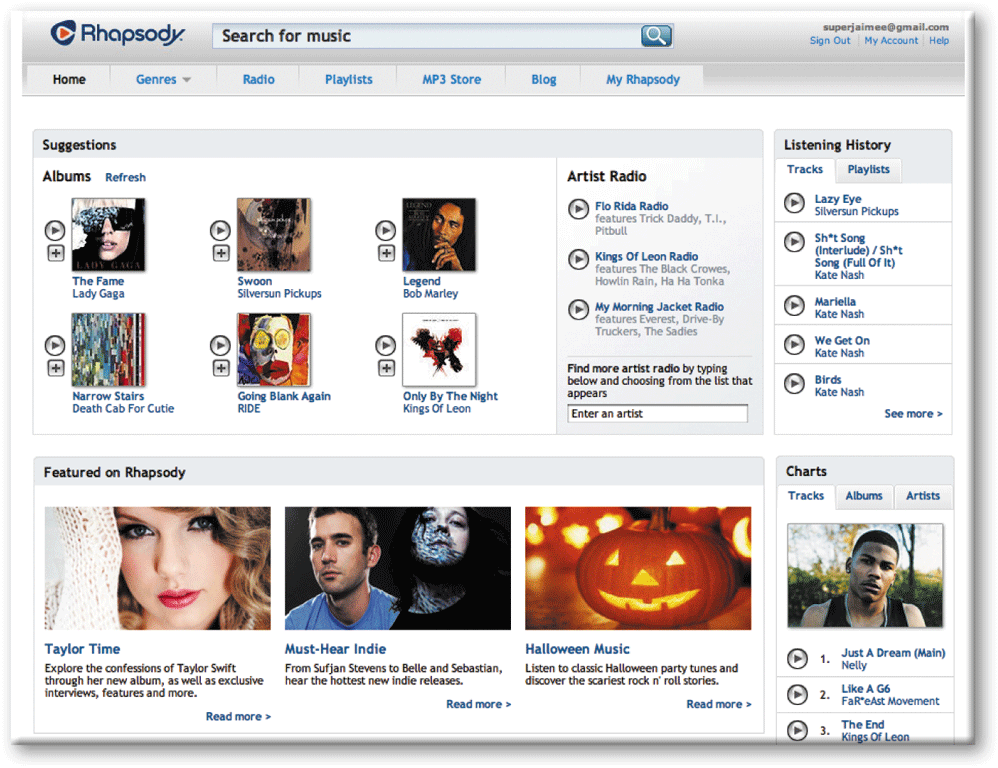 50
Discovering Computers 2012: Chapter 8
Page 427 
Figure 8-38
Utility Programs
Disc burning software writes text, graphics, audio, and video files on a recordable or rewritable optical disc
51
Page 428 
Figure 8-39
Discovering Computers 2012: Chapter 8
Utility Programs
A personal computer maintenance utility identifies and fixes operating system problems, detects and repairs disk problems, and includes the capability of improving a computer’s performance
52
Page 428 
Figure 8-40
Discovering Computers 2012: Chapter 8
Summary
53
Discovering Computers 2012: Chapter 8
Page 429
Chapter 8 Complete